LunchseminariumForum-Norr mars 2022
Missing data - Imputation
Henrik Holmberg
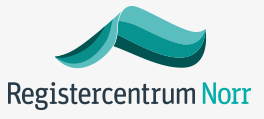 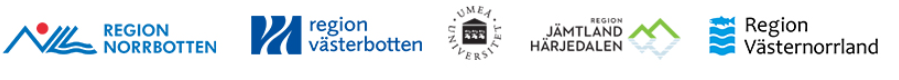 Från Christel
Basic Epidemiology (ej Introduction to epidemiology)

Bonita, Ruth, Beaglehole, Robert, Kjellström, Tord & World Health Organization. (‎2006)‎. Basic epidemiology, 2nd ed. World Health Organization. https://apps.who.int/iris/handle/10665/43541

Svensk version 
https://apps.who.int/iris/bitstream/handle/10665/43541/9789144053806_swe.pdf?sequence=7&isAllowed=y
https://www.norrasjukvardsregionforbundet.se/forskning/forum-norr-for-klinisk-forskning/utbildning/
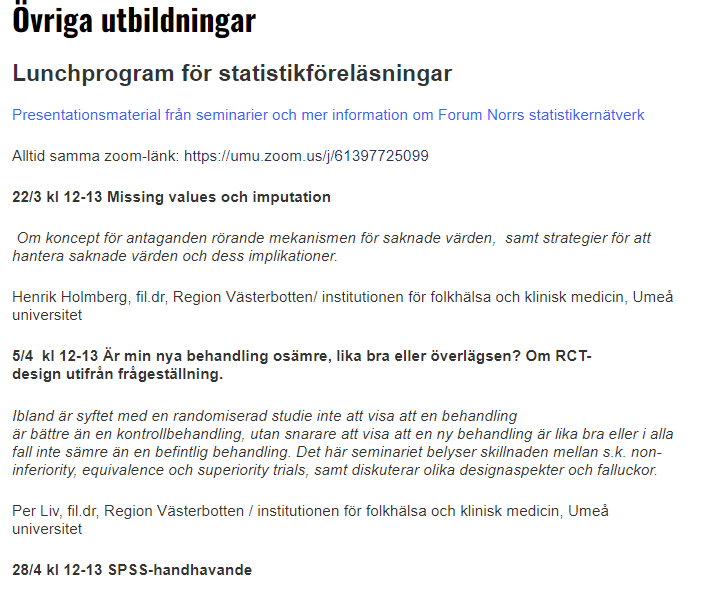 Bortfall
Helt slumpmässigt bortfall.

Oftare bortfall i någon grupp?

Är vissa ”svar/svarsaternativ” oftare bortfall?

Kan utfallet vara kopplat till benägenheten att ”falla bort”.
Little, Rubin (1987)
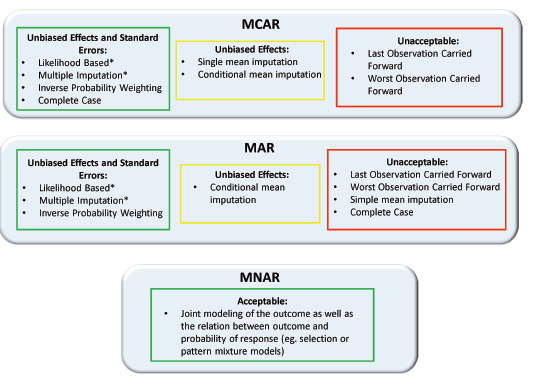 Ignorable/nonignorable missing
Rubin (Om antaganden håller) ->
Likelihood baserade metoder ger väntevärdesriktiga skattningar
(Unbiased)

Nonignorable
MNAR om det finns ett beroende mellan det saknade värde och ”missingmekanismen”.
“respondents in a survey may fail to answer questions of a sensitive nature (e.g., about income, sexual habits, or weight) because their values on these variables are too extreme.”, C.A.W Glas (2010) 
https://doi-org.proxy.ub.umu.se/10.1016/B978-0-08-044894-7.01346-4
Inte rekommenderade metoder
Listwise/casewise deletion. Analysera bara kompletta data.
Pairwise, använd all befintlig data (available cases)

Antar MCAR och kan ge felaktig inferens.
Single imputation
Hot-deck impution
Saknade värden ersätts med svar från en ”donator” som har liknande svar på andra frågor.

LOCF last observation carried forward, är en form av Hot-deck.
BOCF baseline…
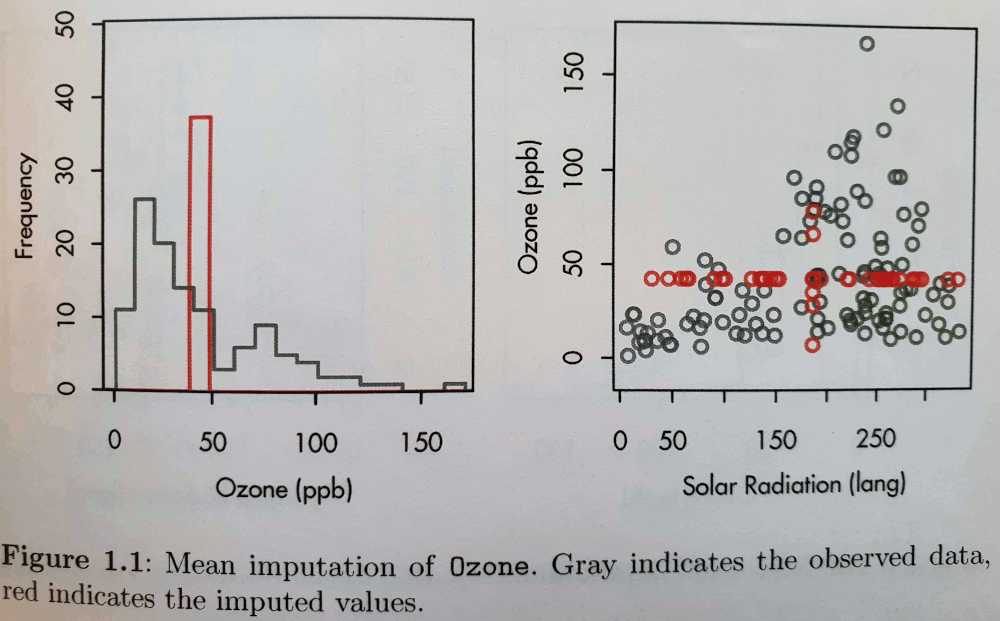 Mean substitution 
Enklast möjliga, en variabels medel ersätter alla missing i variabeln. (Påverkar ej medel, men underskattar varians)
Finns viktade och betingade varianter.
Regression
En variabel predikteras baserat på andra variabler.

Stor risk att förstärka samband.
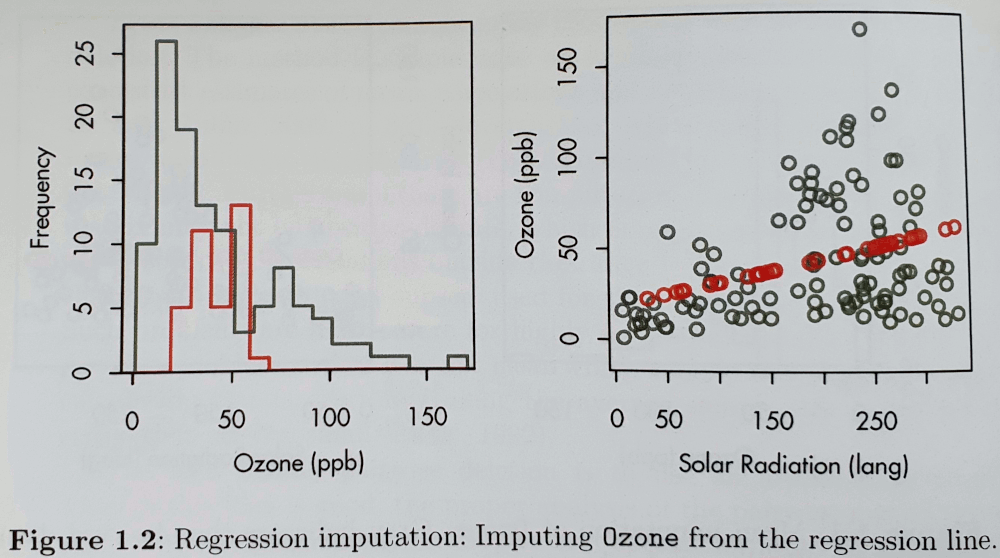 Stokastiskregression
(normalfördelat brus)
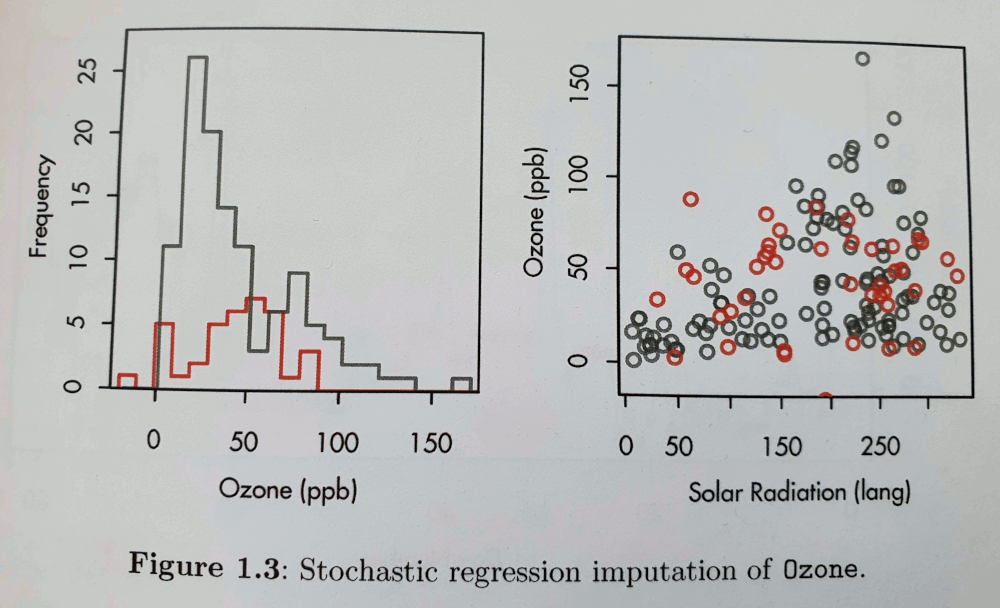 Multiple imputation
Föreslaget av Rubin(1977) mer utförligt beskrivet Rubin(1987).

Varför?
Multiple imputation(MI) har flera önskvärda egenskaper:
• Om vi imputerar med “rätt” slumpmässig spridning, kan vi få aproximativt korrekta skattningar av alla parametrar (bade central & spridningsmått). Det klarar ingen deterministisk metod generellt. 

• MI ger i regel en mer korrekt skattning av standard errors (SE).

• Analys av MI data kan utföras med vilket program som helst.
1. Impute missing values using an appropriate model that incorporates random variation.

2. Do this M times (usually 3-5 times), producing M “complete” data sets.

3. Perform the desired analysis on each data set using standard complete-data methods.

4. Average the values of the parameter estimates across the M samples to produce a single point estimate.

5. Calculate the standard errors by (a) averaging the squared standard errors of the M estimates (b) calculating the variance of the M parameter estimates across samples, and (c) combining the two quantities using a simple formula (given below)…
Toppen! Då kör vi!
Nja, det finns många antaganden som måste vara uppfyllda.
Lätta att bryta mot i praktiken och svåra att kontrollera.

MAR

”Korrekt” modell för imputation

Analysmodellen vs. imputationsmodellen
Bild från Van Buuren
Imputation in practice
Läs ch6 (https://stefvanbuuren.name/fimd/ )
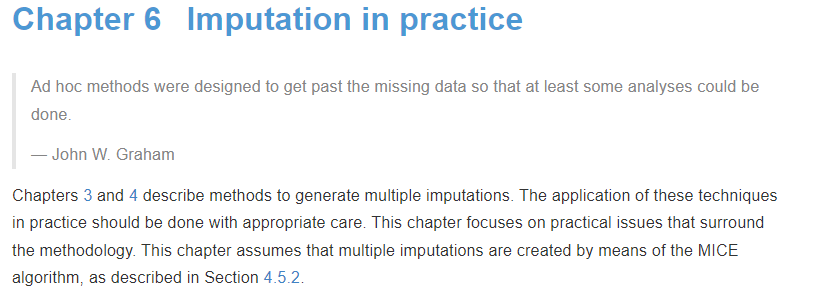 Seven choices
Fritt översatt och kortat från van Buuren.

Är MAR antagande rimligt?
Modell för imputation (form och fördelning för slumpterm)
Prediktorer till 2.
Vilka variabler ska imputeras? (sammansatta ex. BMI)
Ordning som variabler ska imputeras.
Inställningar i funktionen
Antal kompletta dataset som skall genereras.
Bra kapitel.
Ett uppslagsverk/resumé.

Svar på många frågor som normalt uppstår.

Bokens struktur
Part 1: Basics
Part 2: Advanced techniques
Part 3: Case studies
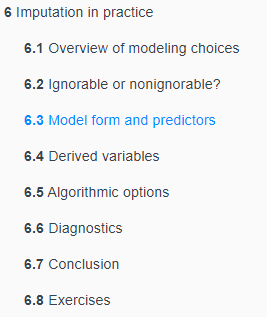 Viktigt
12.1 Some dangers, some do’s and some don’ts

12.2 Reporting guidelines
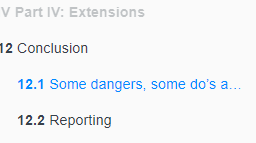 Litteratur
S. van Buuren. Flexible imputation of missing data, (Bok, finns flera upplagor)
https://stefvanbuuren.name/fimd/  (2:a upplagan)

Dziura JD, Post LA, Zhao Q, Fu Z, Peduzzi P. Strategies for dealing with missing data in clinical trials: from design to analysis. Yale J Biol Med. 2013 Sep 20;86(3):343-58. 
Allison, Paul. (1999). Multiple Imputation for Missing Data: A Cautionary Tale. Sociological Methods & Research. 28. 10.1177/0049124100028003003.
Avslutande ord
Behandlar ett symptom!

Planera studier väl för att minimera bortfall!

Krångla inte till det i onödan


Reproducerbarhet! Använd ”reporting guidelines” från boken.
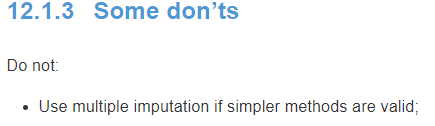 https://www.norrasjukvardsregionforbundet.se/forskning/forum-norr-for-klinisk-forskning/utbildning/
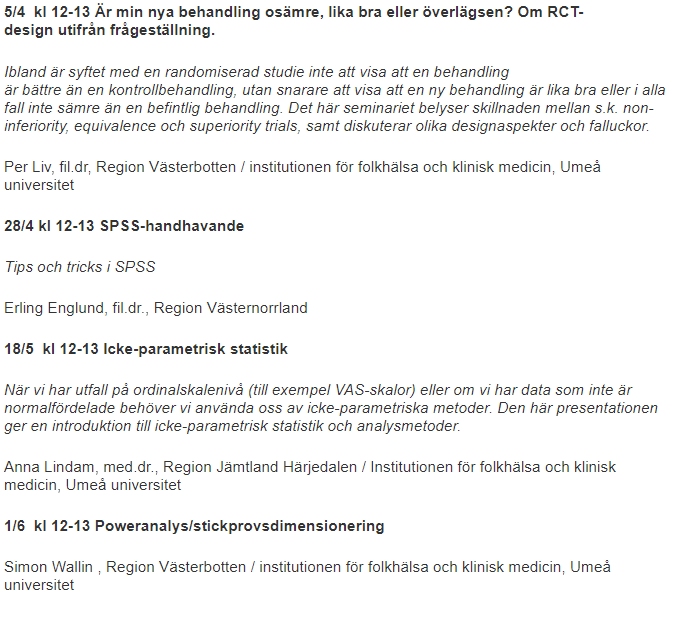